How to let your computer safe
By: Naser Sunna
Tips how to let your computer safe(hacking)
Protect mobile devices by turning off Bluetooth when not in use, being mindful of the Wi-Fi networks you connect to, and using security applications to improve monitoring and protection.

 use firewall, it  is a software program or piece of hardware that blocks hackers from entering and using your computer.
Do not enter any unsecure program or website.
How to know if you get hacked
1.Password reset emails
2.Ransomware messages
3.Computer, network, or internet connection slows down
How to use the safety rules for computer
1.Do not open the case of your computer

2.Never use aa force while connect and disconnecting any cable or component 

3.Make sure every cable is disconnected before moving the device(Ex: printer, scanner)

4.Do not lift any device that is heavy alone.

5.Switch of power point at the wall before connecting or disconnecting a main electricity cable
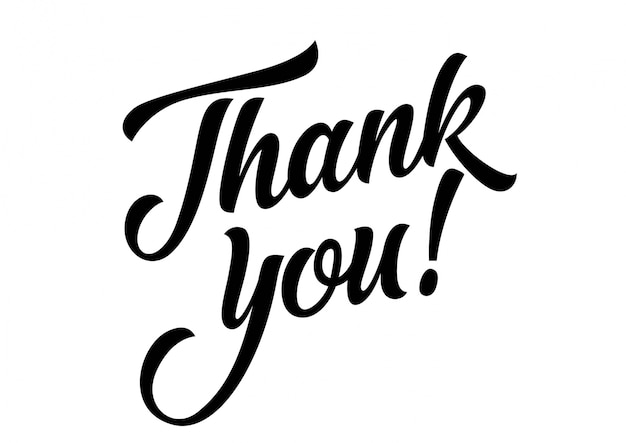